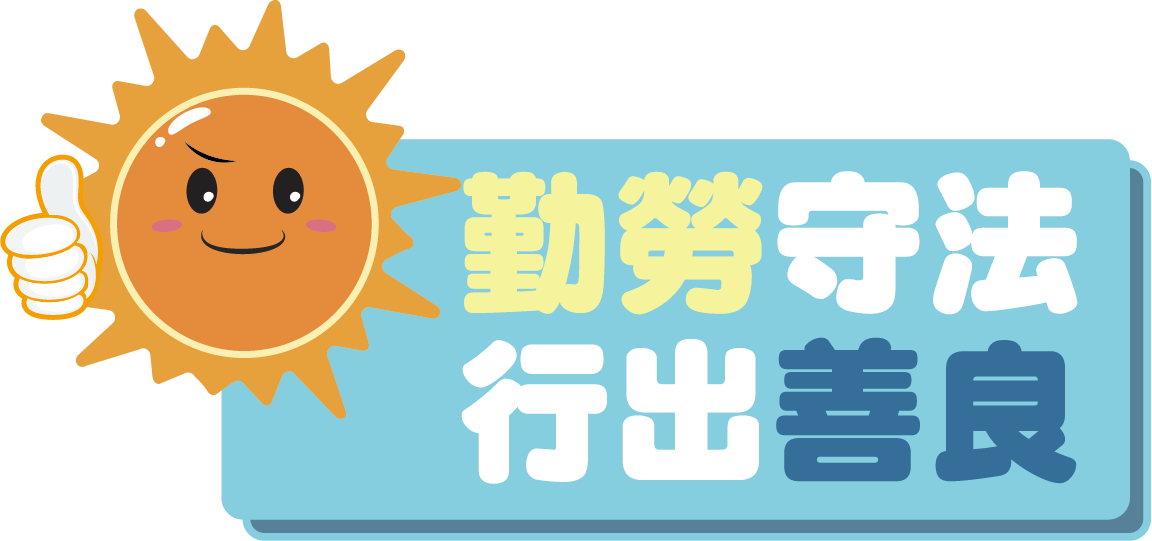 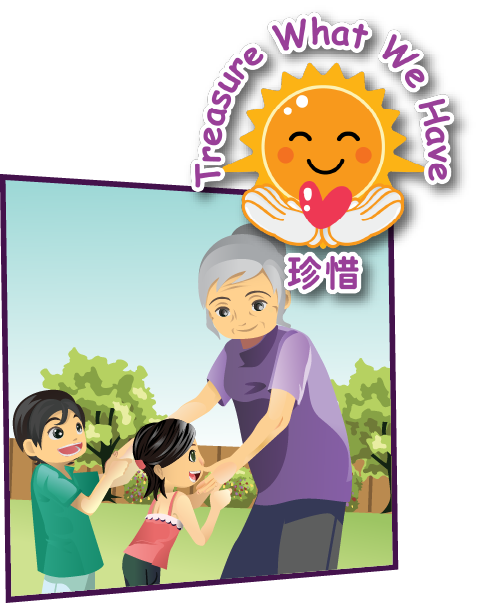 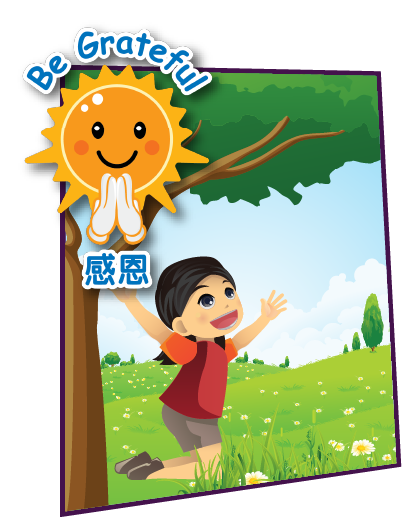 本學年
我們學校主題是……
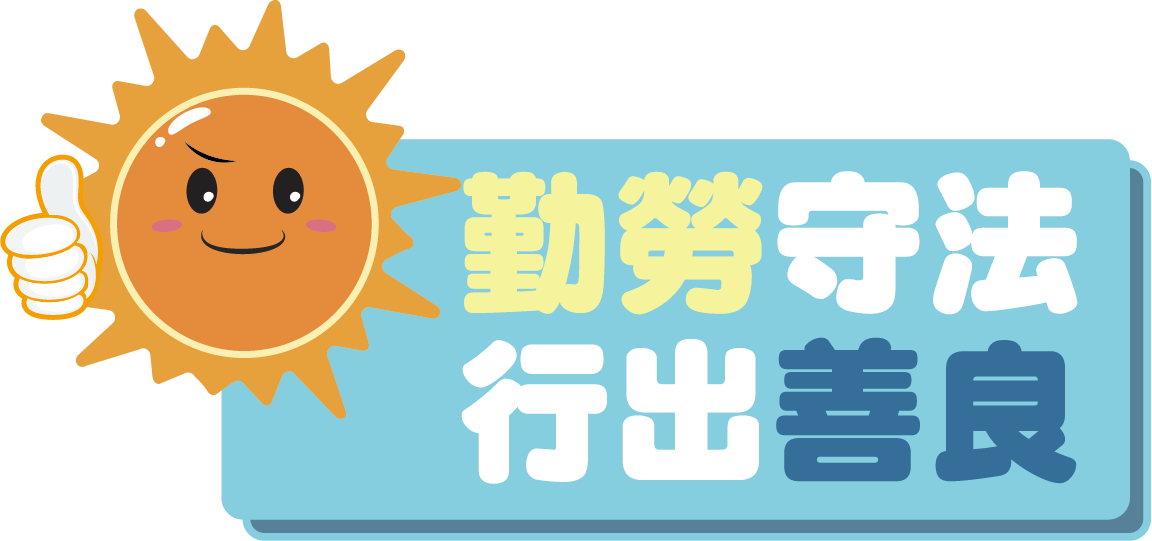 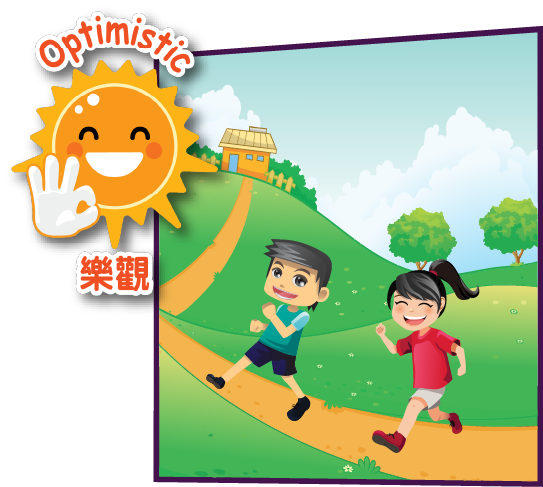 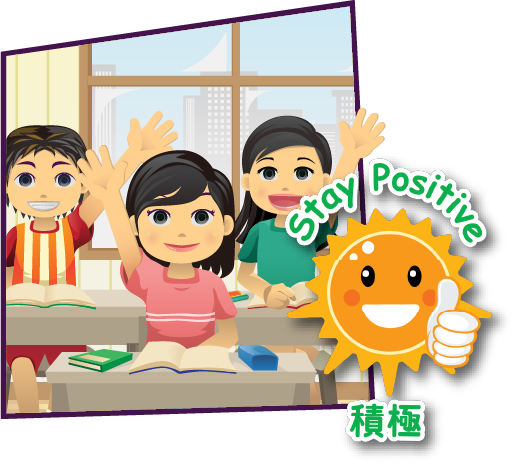 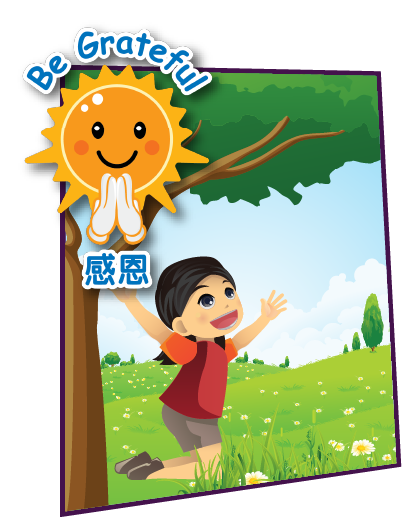 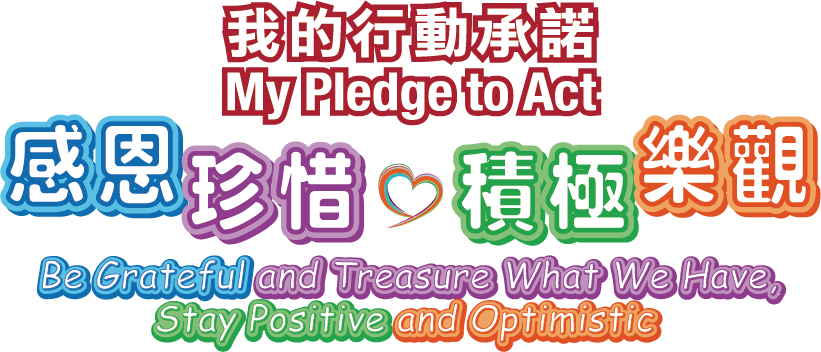 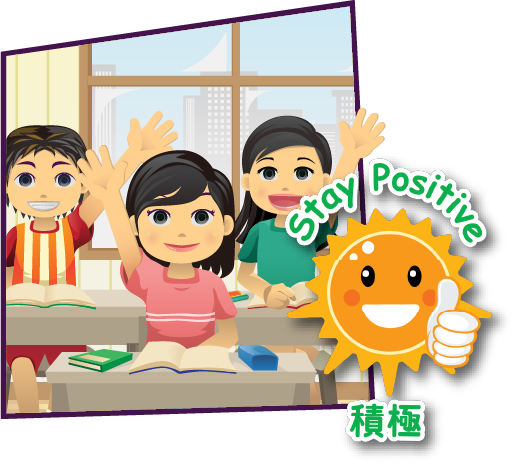 感恩、積極
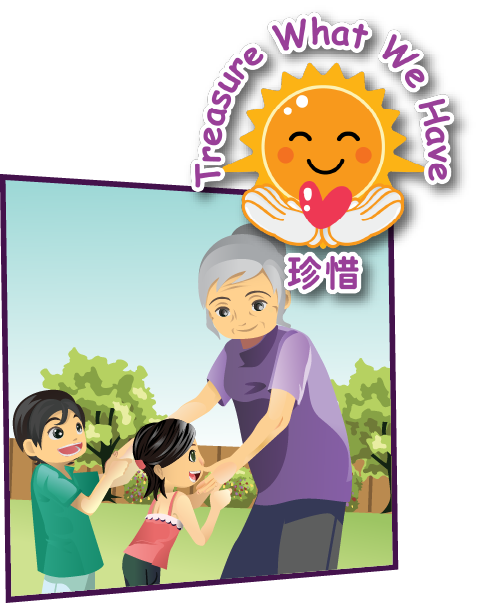 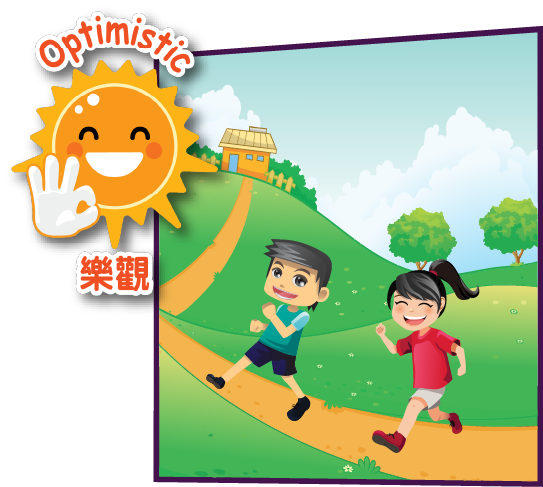 珍惜、樂觀
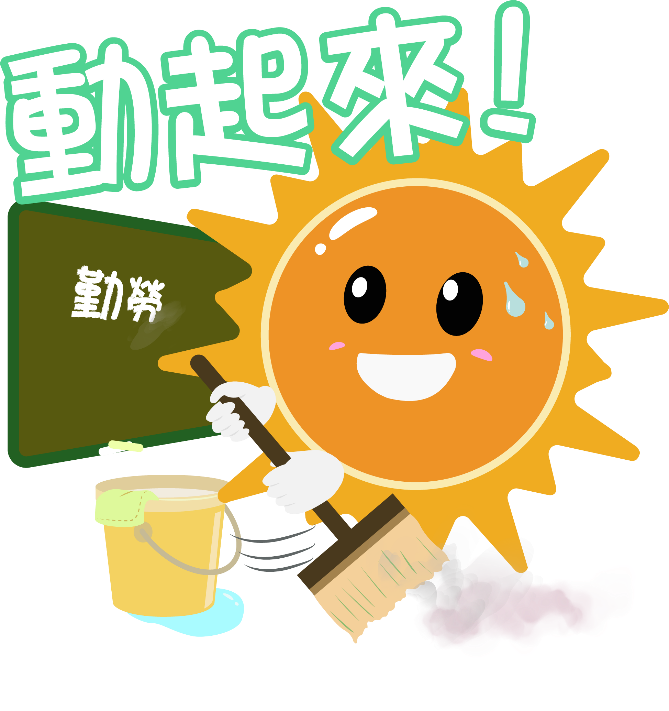 勤勞守法．行出善良
透過在日常生活中多參與家中、學校及社會不同服務，勤奮向上；建立群體意識，實踐遵規守法，自制自律，培養學生勤勞、守法的正確價值觀
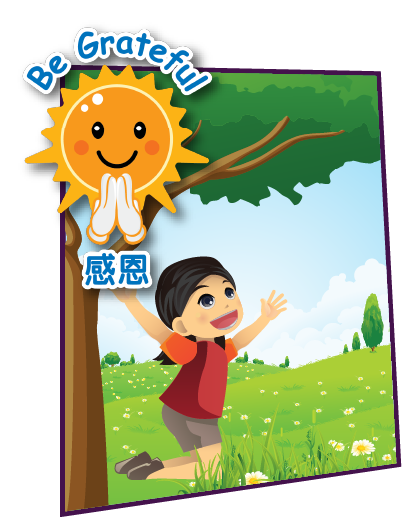 我今天要感恩的是 ……
相片分享
試描述上圖情境，再說說為什麼要挑選這照片 ……
我要珍惜的三件事 ……
相片
相片
相片
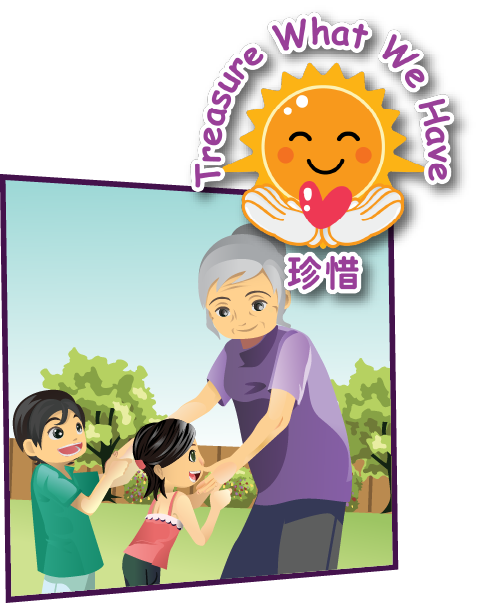 社會/環境
家庭
學校
例如 ……
例如 ……
例如 ……
我曾積極面對一件事情的歷程
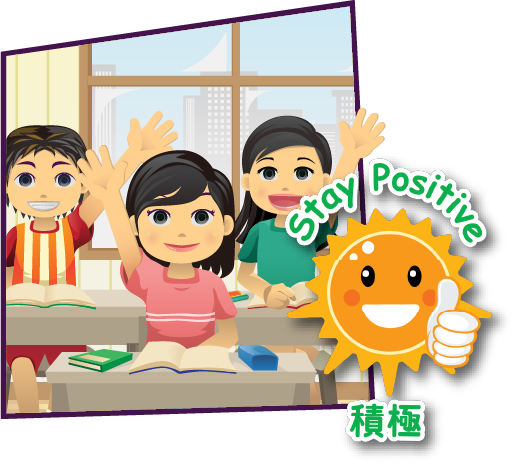 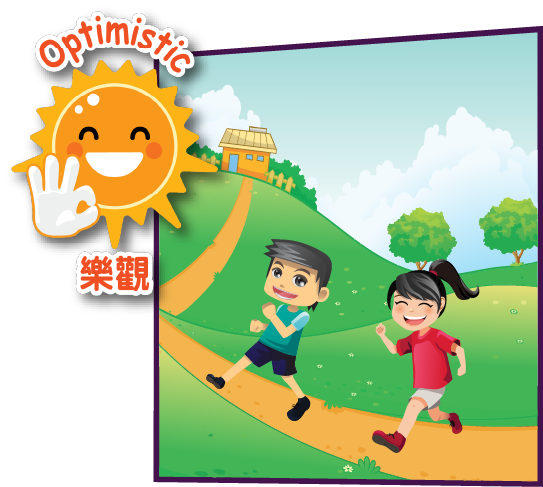 我認為要樂觀面對的三件事
我能如何為不同人服務？
家庭層面
學校層面
社會層面
國有國法，家有家規。
我能做到哪些守規守法的行為？
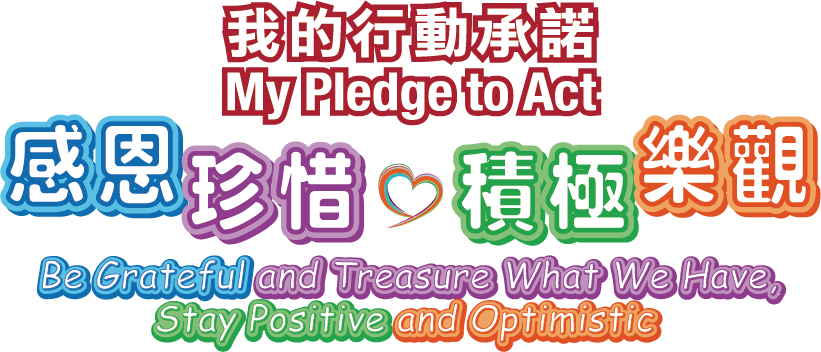 謝謝!